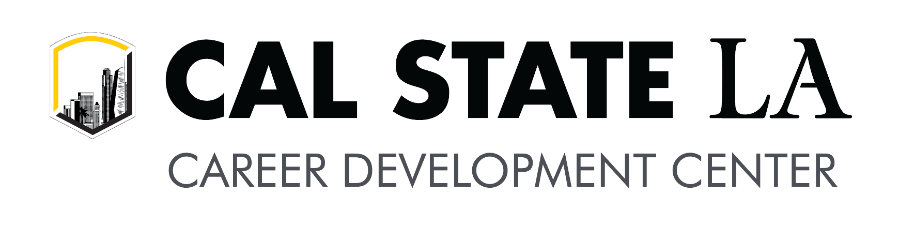 Get Linked in with LINKEDIN
How to get started
Cal State LA Career Development Center | www.calstatela.edu/careercenter
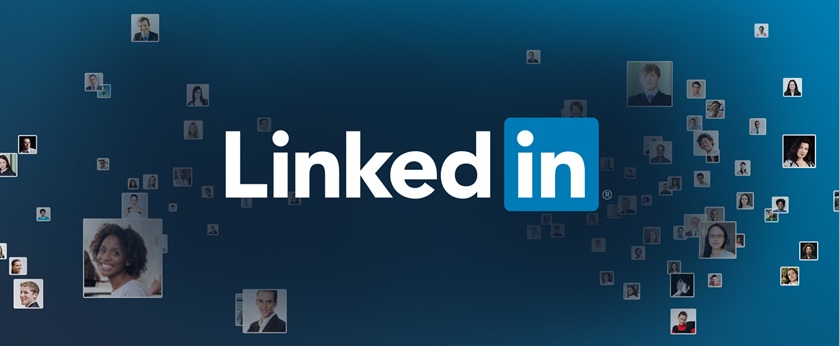 What is LinkedIn?
An online social network, 
Designed specifically for professional networking,
Used by employers to find “passive-candidates”, 
By professionals to make business connections, and even
By students looking to build a professional online presence.
Cal State LA Career Development Center | www.calstatela.edu/careercenter
The Community
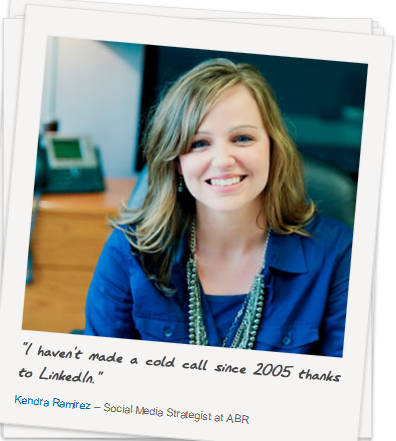 “If you see Facebook as being about your social life, LinkedIn is the equivalent for work.”
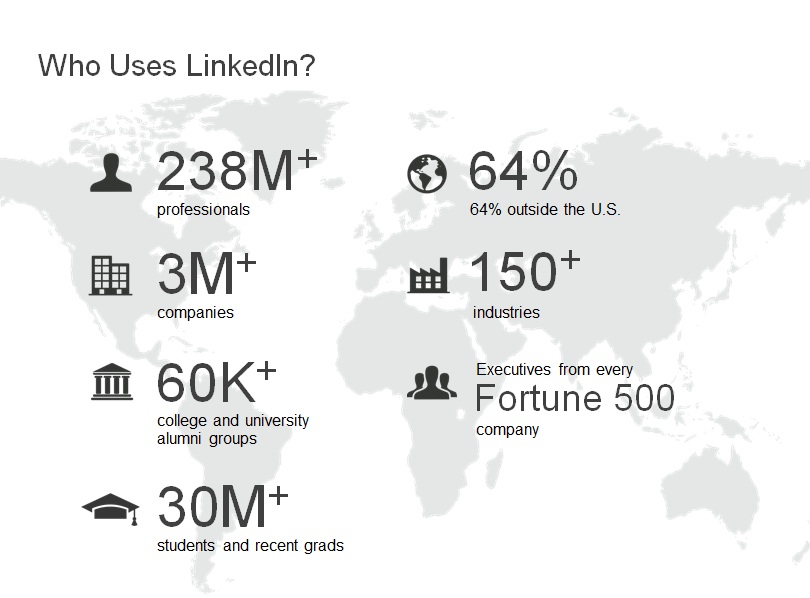 “Sharing information in a reactive and proactive way without expecting anything immediately in return.”
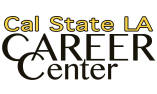 Cal State LA Career Development Center | www.calstatela.edu/careercenter
Cal State LA Career Development Center | www.calstatela.edu/careercenter
Your Online Presence
“It’s no longer enough to simply have a solid resume. Students now need a professional online presence.”
- Holly Paul, Former U.S. Recruiting Leader, PricewaterhouseCoopers
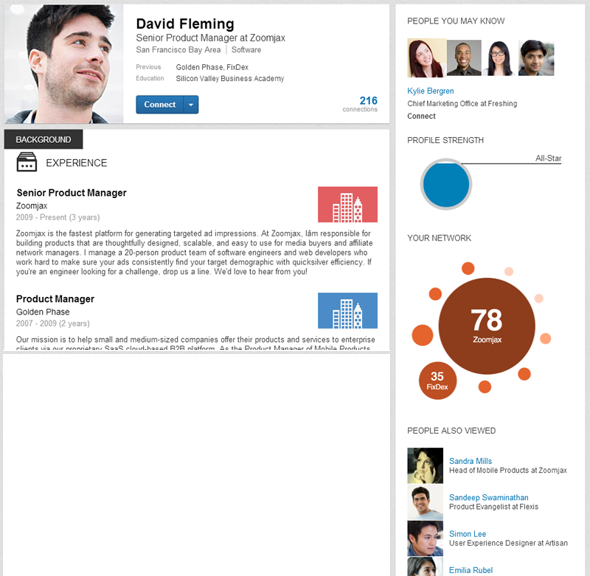 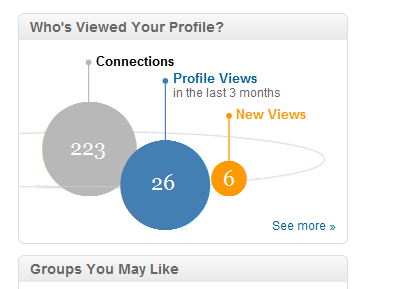 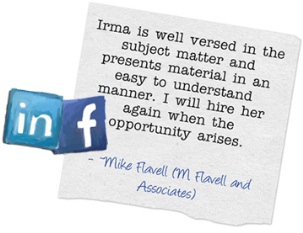 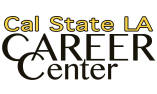 Cal State LA Career Development Center | www.calstatela.edu/careercenter
Your Career Path
If you’re active on LinkedIn as a college student, “you may be able to be identified as a college student and as a potential candidate, passively.”
- Nicole Williams, LinkedIn’s Career Expert and founder of WORKS by Nicole Williams
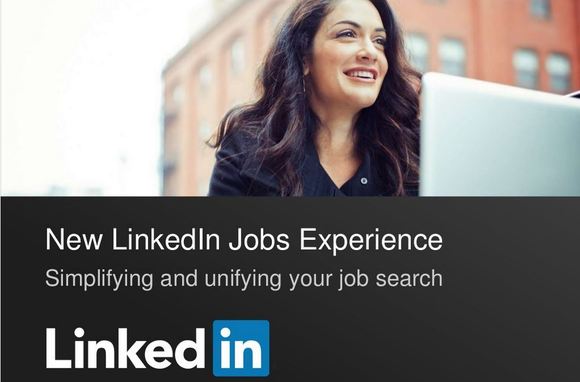 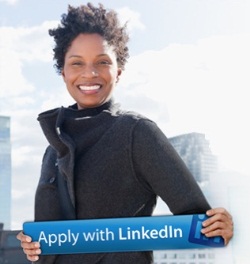 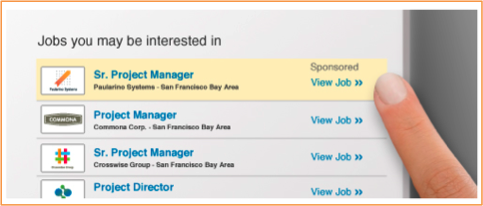 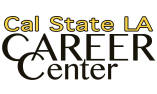 Cal State LA Career Development Center | www.calstatela.edu/careercenter
Your Professional Network
“Those few who start developing their LinkedIn network early have a distinct advantage when it’s time to apply for colleges, awards, grad school, internships and jobs.”
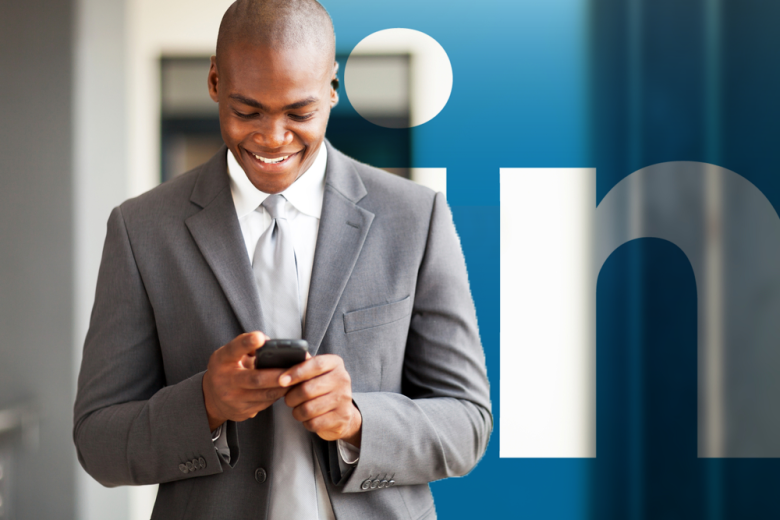 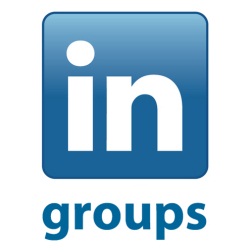 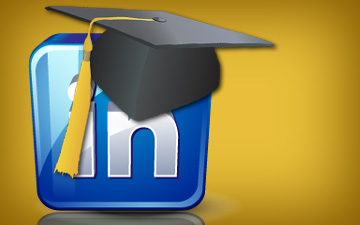 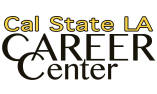 Cal State LA Career Development Center | www.calstatela.edu/careercenter
Your Industry Knowledge
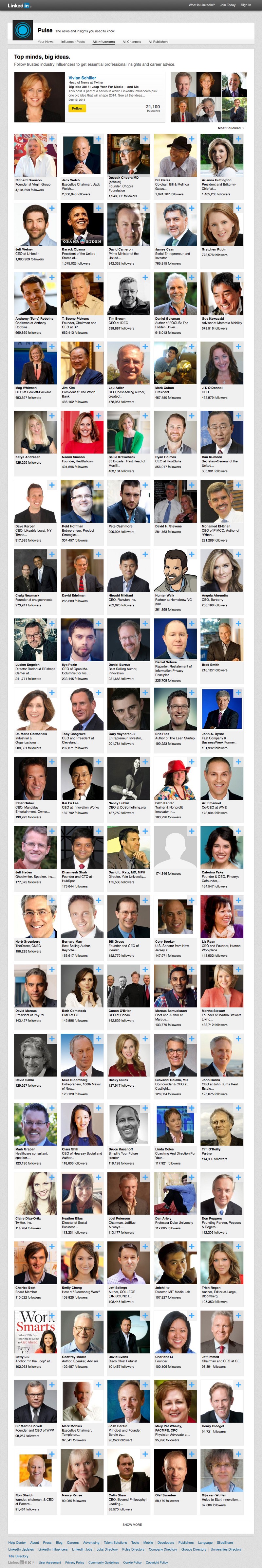 “Joining industry-specific LinkedIn groups allows you to pose or answer questions, or simply read the content that others have posted.”
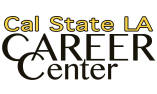 Cal State LA Career Development Center | www.calstatela.edu/careercenter
Click to Play
Provided by LinkedIn | www.linkedin.com
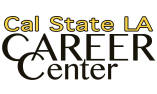 Cal State LA Career Development Center | www.calstatela.edu/careercenter
How it works – Terminology to help you navigate
1st
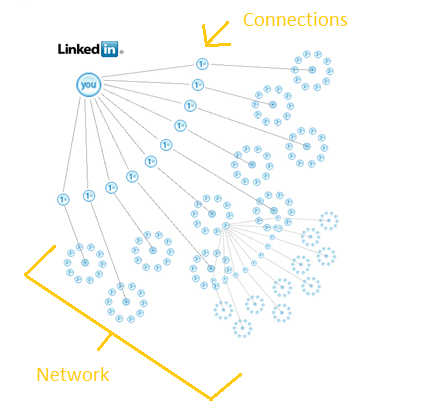 Everyone
4th
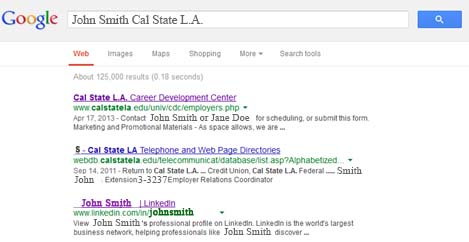 3rd
2nd
Cal State LA Career Development Center | www.calstatela.edu/careercenter
Your Profile – The full view
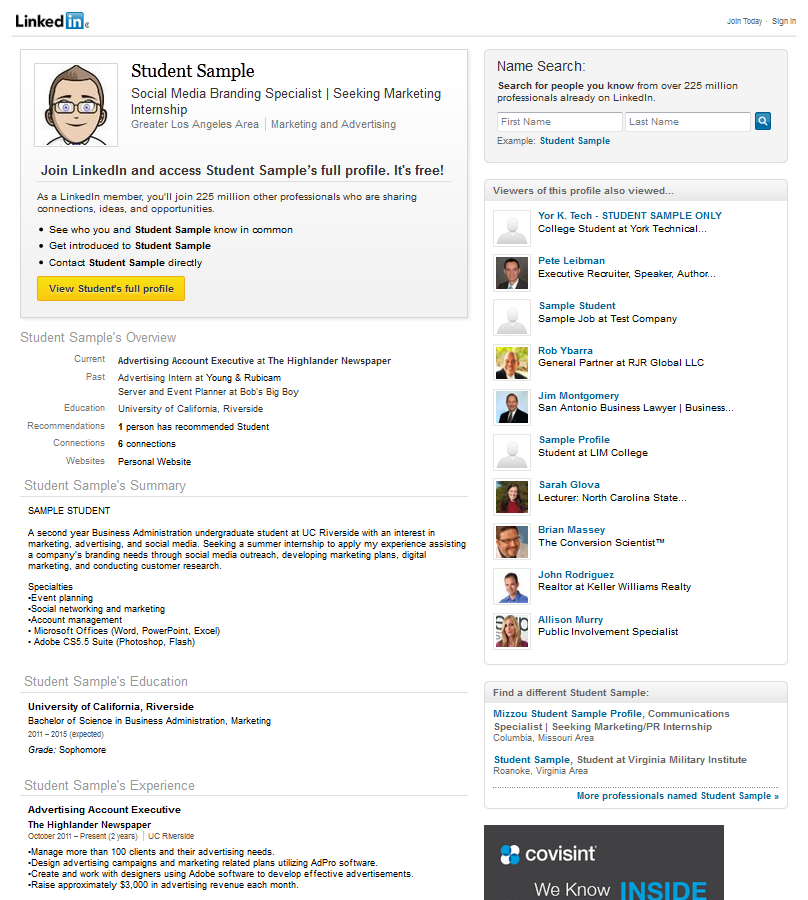 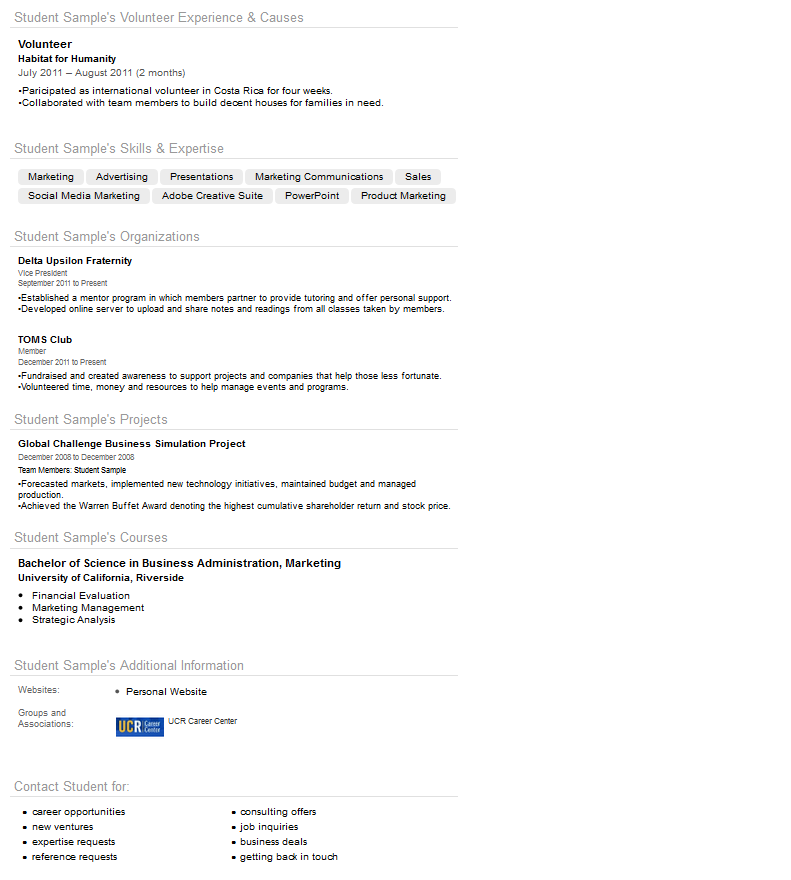 Headline
Volunteer
Skills
Organizations
Projects
Summary
Courses
Websites, etc.
Education
Work
Cal State LA Career Development Center | www.calstatela.edu/careercenter
Your Headline – Make them click on your profile
Your student title. 
Your focus. 
Your aspirations.
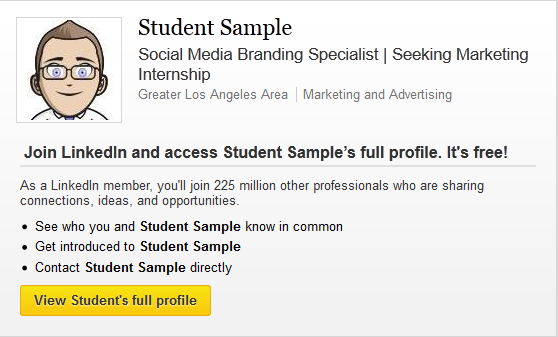 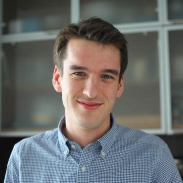 Craft an informative profile headline

A short, memorable way to say who you are in a professional context. It’s an advertisement for you!

Be specific. Showcase your specialty. State your value proposition. – What would a recruiter looking at your headline most likely care about? 

FORMULA: [keyword(s)/subject matter expert area] | [your specific benefit or focus area]

Try: 

“Second year Marketing student specializing in Social Media seeking career opportunities in the Entertainment Industry.” 

“Aspiring legal professional | Dedicated to juvenile justice”
Pick an appropriate photo

Professional
High-quality headshot of you only
Focused on you, not the background

NO party photos, cartoon avatars, or selfies!
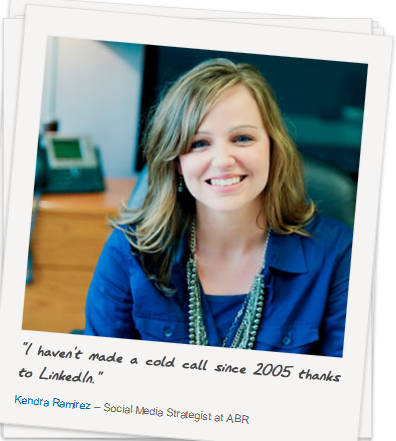 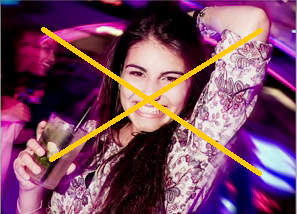 Cal State LA Career Development Center | www.calstatela.edu/careercenter
Your Summary – A quick overview of you
Who you are. 
What you can do for an organization.
Write it in the first person.
1.  Start with a hard-hitting branding statement.
A branding statement is 1-2 sentences answering:
	VALUE 	What you are the best at 
	AUDIENCE 	Who you serve
	USP (unique selling point) How you do it, uniquely
Follow with highlights of your core skills and
       accomplishments.
3.    End with a call to action. (optional)
Cal State LA Career Development Center | www.calstatela.edu/careercenter
Your Summary – Highlighting your value, audience and USP
Establish your expertise (even if you’re a budding expert)
FORMULA: [keyword/subject matter/expert area] who [does what] for [client, company, audience, project]. + [Proof point] + [Call to action (optional)]
Try:

“Personal Chef specializing in gluten-free diets. Winner Seattle Personal Chef of the Year 2012.”
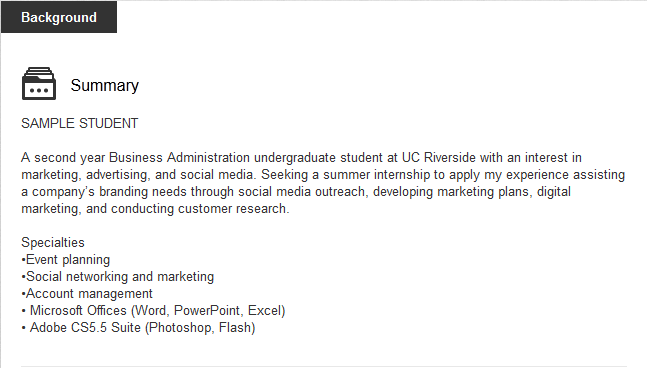 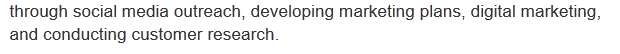 Use noun phrases rather than adjectives and verbs.
NO BUZZWORDS
Creative, organizational, effective, extensive, experience, motivated, innovative, problem solving, communication skills
Tips:     	  Break it up – Text-based lists and spaces	Make it keyword rich
Cal State LA Career Development Center | www.calstatela.edu/careercenter
Your Skills & Endorsements – LinkedIn helps define your keywords
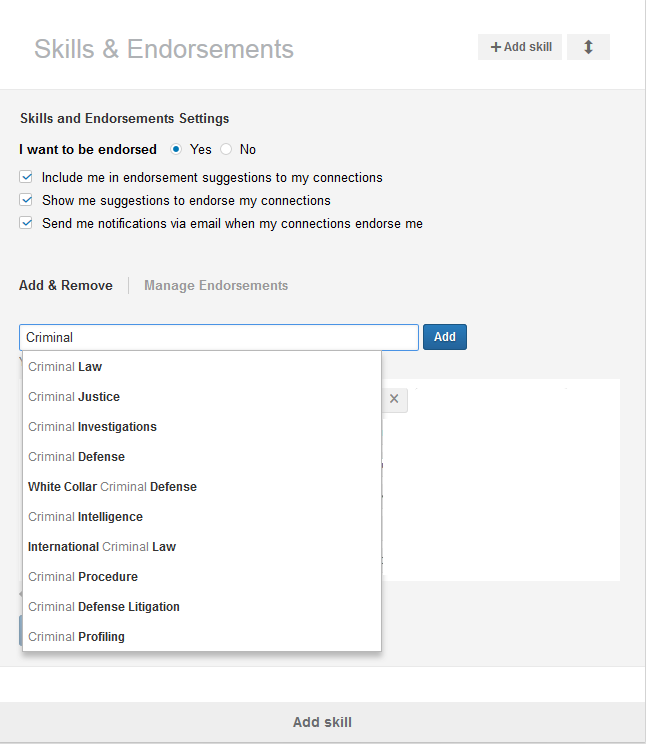 Discover world-class professionals and related skills in tens of thousands of fields.

It’s based on data LinkedIn members entered on their profile.
Employers use this as either a keyword search OR with the LinkedIn Recruiter skill search.

Set up and regularly update.

Your connections will endorse from what you have selected.
Cal State LA Career Development Center | www.calstatela.edu/careercenter
Knowing your Keywords – Skill prompts are key to ranking
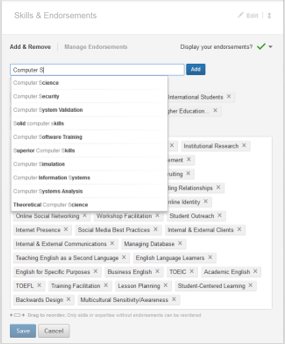 1
Edit Profile – Edit Skills
Tips:
Think of three skill topics that brand where you want to be as a professional when you graduate.

Begin typing into the skill search a general skill, like “Computer Science”.

As you type you will see prompts below for related keywords/phrases.

Note words that are relevant – it’s important to find as many different ways to say the same thing and use those throughout your profile and summary.
Take note of your syllabus learning outcomes – find these key concepts in the skills prompt.

Add skills as you gain them - People will endorse from what you have selected.
2
Skills and knowledge that you have studied – research online to be sure. 

Keywords that describe work you have done [e.g. ‘GAAP standards’, ‘Year-end Close’]

Sub skills under the umbrella of your general skills. [e.g. ‘Access’, ‘Cost Accounting’]
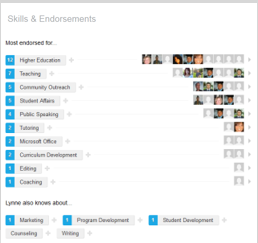 Cal State LA Career Development Center | www.calstatela.edu/careercenter
Who has your Keywords? – Models for Success
Tips:
Search People
Seek similar experiences – Target opportunities whether paid or volunteer that will give you similar experiences.

Join similar groups and follow shared target companies – Joining groups opens your network, making it easier for you to connect to people that you admire or would like to connect with. This also helps with staying up on the latest in your industry.

These insights can help inform your educational and career paths  – This is a great way to find out what skills you need to be successful in your field.
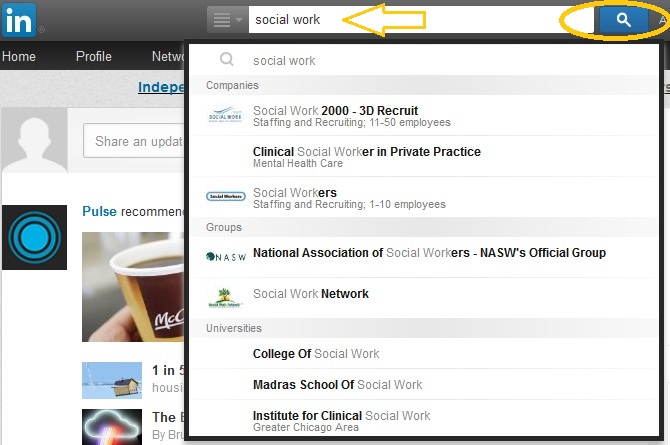 Search a subject or keyword that you have achieved or would like to have achieved upon graduation.

On the results page click – People – from the left menu.






Find someone who is either at your target entry-level job/internship, organization, or dream job position.
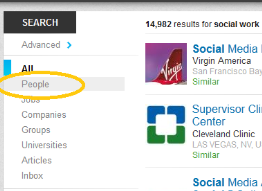 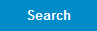 Consider the skills they have selected – Do you also have those skills?

Look at job descriptions – Do you have similar experiences?

Look at the groups and companies they are connected with – Are they relevant to your goals?

Read the summary – Are there skills or knowledge they have learned in the field that you do not know?
Cal State LA Career Development Center | www.calstatela.edu/careercenter
Your Experience, Projects, Courses, Causes
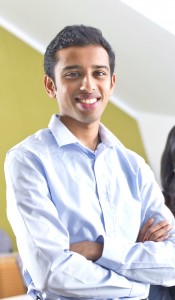 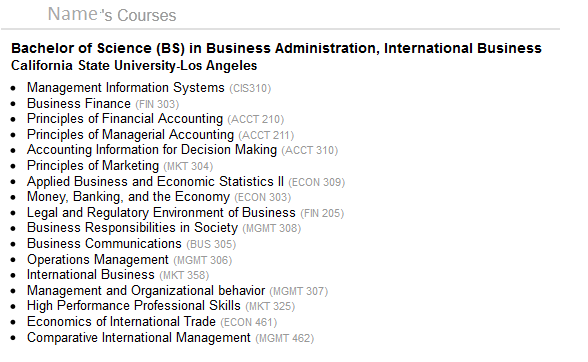 1.  Describe your experiences.

Short and sweet
Focus on achievements in addition to duties and responsibilities

Snapshot of things you would “brag” about in an interview.
3.  Highlight specialized courses.

List those courses that make your study unique. 

Don’t list everything 
Courses that show a specialized focus
2.  Upload your projects.

Team projects in class
Student organization activities

Make it visual!
Include an image, video, report/whitepaper
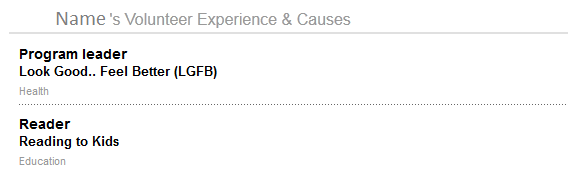 4.  Share the cause. 

Include your volunteer and community service work.
Cal State LA Career Development Center | www.calstatela.edu/careercenter
Your Privacy & Settings – Customizing your searchable identity
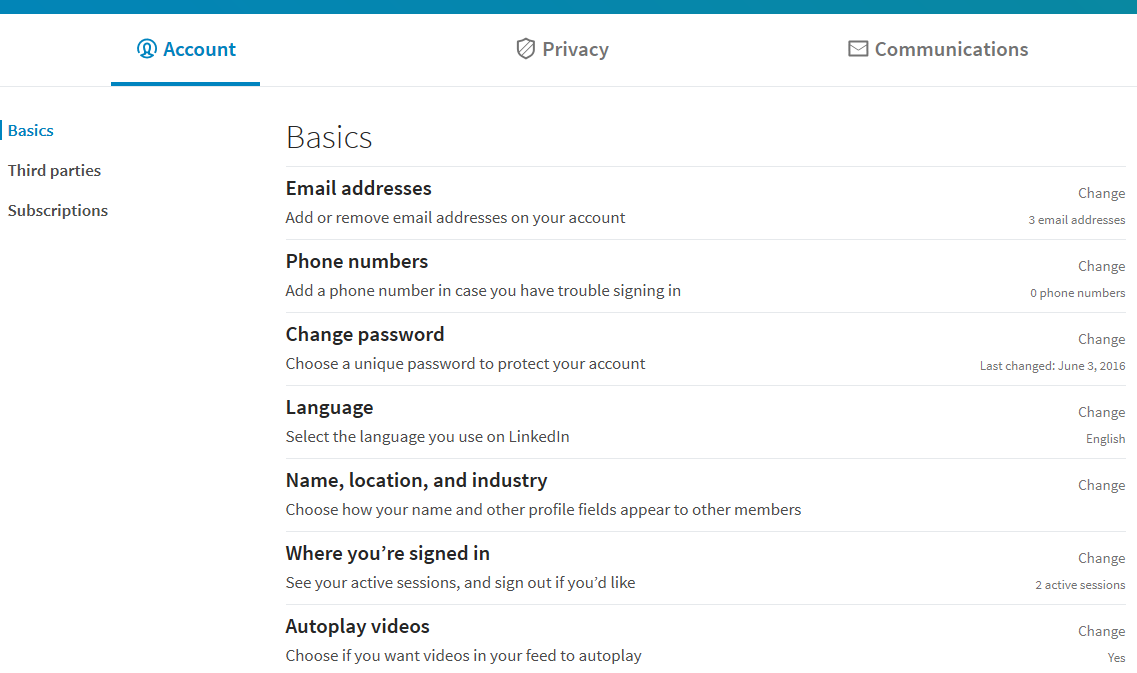 How will people see you from a online search?
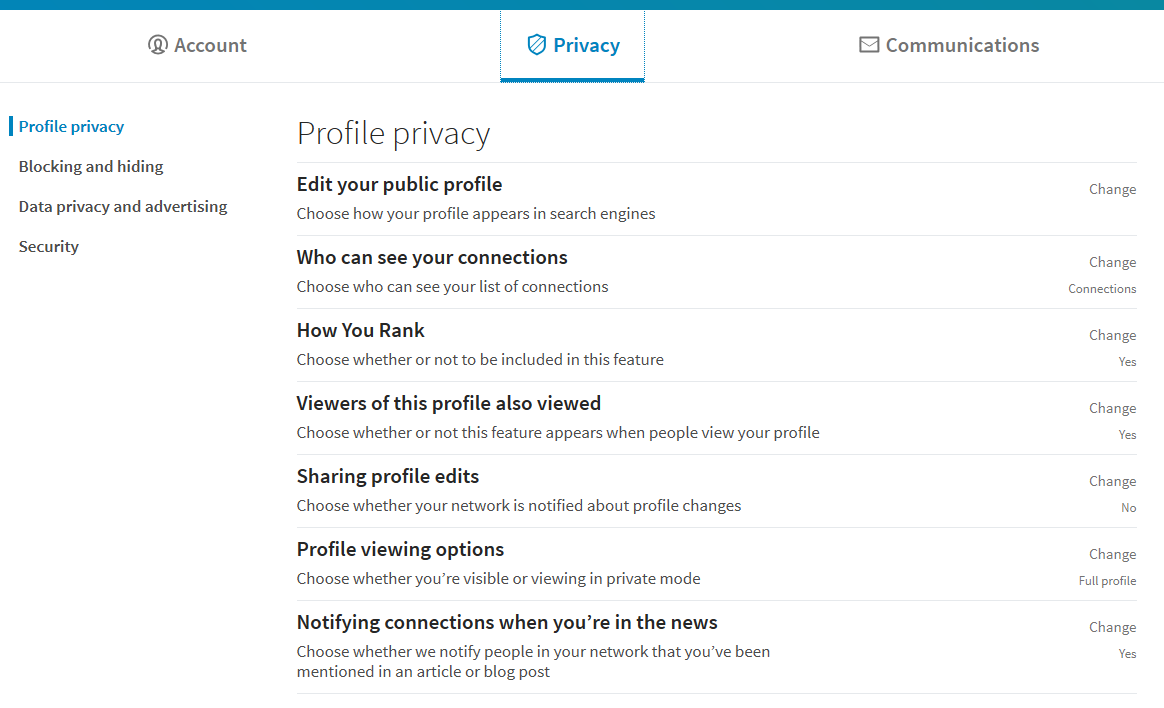 Set your target industry

There are 150+ industries on LinkedIn.
Account & Settings – Privacy & Settings – Profile – Edit your public profile
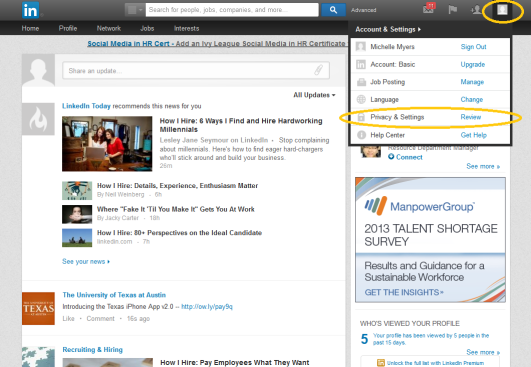 Claim your unique LinkedIn URL
 
Helps people find your professional online identity when people search online for your name.
Use your name as you would on a resume. If someone has your name you can include a keyword.
Customize your public profile

When people type your name into a search engine, what details do they see?
Current and/or past experience
Education and Courses
Cal State LA Career Development Center | www.calstatela.edu/careercenter
Open your Network – Join Groups, Follow Companies, Connect, Stay Current
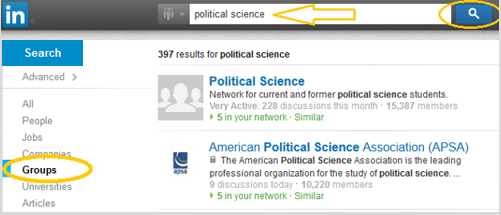 1.  Join Groups in your Field.

It’s free!
Group connections make it easier to link with people.
Keeps you up-to-date with latest industry news via your home page feed.
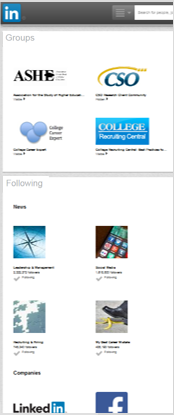 2.  Follow your Target Companies.

Get updates on matters on the forefront of the organization.
Gives you something relevant to talk about in an interview – shows you know about the company.
3.  Connect with Cal State LA Alumni and    professionals with similar journeys.

Ask to connect for an informational interview.
Mention how you found them and what attracted you to connect – do not mention you want a job; focus on how they can help, or common interests.
It’s about building relationships – do not send a “Connect” request without a personalized message.
4.  Follow News that interests you.

Gives your profile a personal touch – shares what interests you. 
Get updates on trending topics or advice.
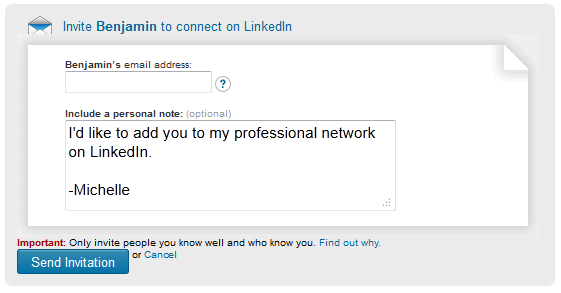 Personalize it!
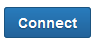 Recommend: Connect from Contact’s Profile Page
Cal State LA Career Development Center | www.calstatela.edu/careercenter
Homework – Put this on your calendar
1
2
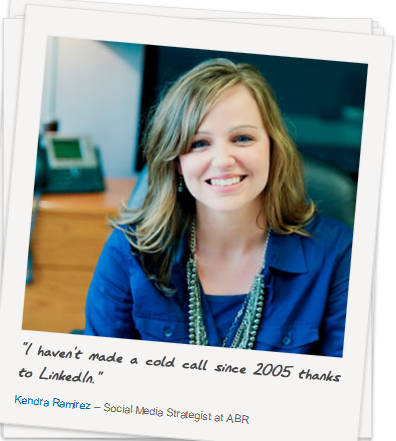 Get a professional headshot AND complete your profile.
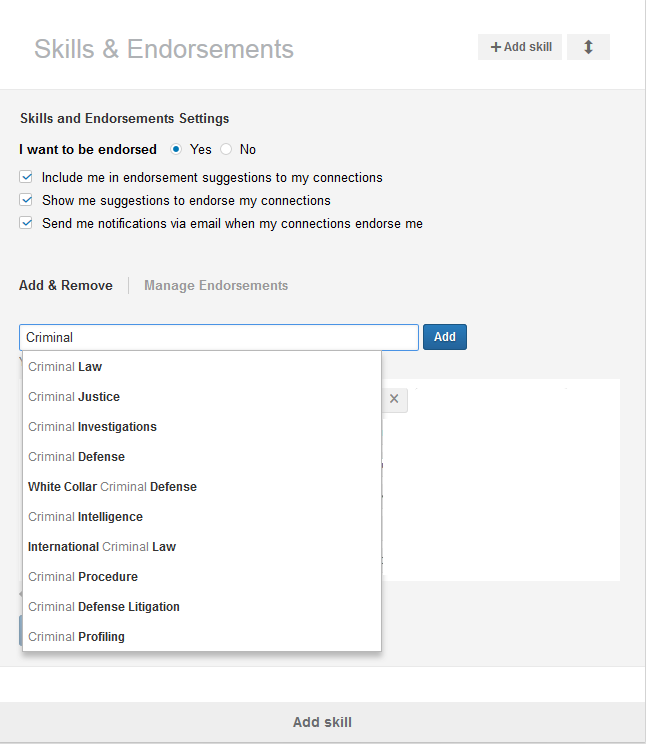 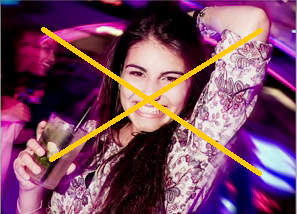 3
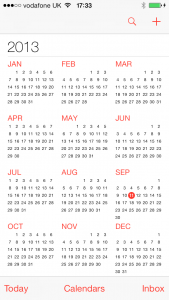 Mark your academic calendar – Each quarter end:

Update your projects, skills, and experiences.
Connect with your professors, project teammates, and supervisors.
Ask new connections for an endorsement or recommendation – Give them your personal URL.
Cal State LA Career Development Center | www.calstatela.edu/careercenter
Sources – Links that inspired this presentation
Social media changes quickly.
Social network providers like LinkedIn are constantly keeping up with changes in trends.
Stay up with the latest news.
Following LinkedIn Today is one helpful way.
Here is a list of links we used to generate this presentation:

www.linkedin-makeover.com/linkedin-profile-samples 
http://blog.simplyhired.com/2013/06/how-to-improve-your-linkedin-background-summary.html#ixzz2fm3lTb9E 
www.businessinsider.com/make-your-linkedin-profile-irresistible-2012-11?op=1 
www.careercast.com/career-news/5-essential-tips-killer-linkedin-summary
www.linkedin.com/groups/Your-LinkedIn-Profile-Summary-How-1804660.S.131129224
http://theundercoverrecruiter.com/how-craft-your-personal-brand-statement
Dave Roos, How Stuff Works http://computer.howstuffworks.com/internet/social-networking/networks/linkedin2.htm
Michelle Evans, Sept. 16, 2013, Brazen Life http://blog.brazencareerist.com/2013/09/16/4-headline-hacks-to-create-an-irresistible-linkedin-profile/
Joshua Waldman, Sept. 17, 2013, Job Folk http://jobfolk.com/2013/09/17/3-secrets-to-getting-recruiters-to-find-you-on-linkedin/
Joshua Waldman,  Career Enlightenment http://careerenlightenment.com/linkedin-skills-article 
http://homebusiness.about.com/od/linkedin/a/how-does-linkedin-work.htm
Don Goodman, Sept. 5, 2013 http://jobfolk.com/2013/09/05/10-steps-for-a-great-linkedin-profile/ 
LinkedIn Building a Great Student Profile (one sheet) http://university.linkedin.com/content/dam/university/global/en_US/site/pdf/TipSheet_BuildingaGreatProfile.pdf 
https://www.linkedin.com/in/studentsample
Cal State LA Career Development Center | www.calstatela.edu/careercenter
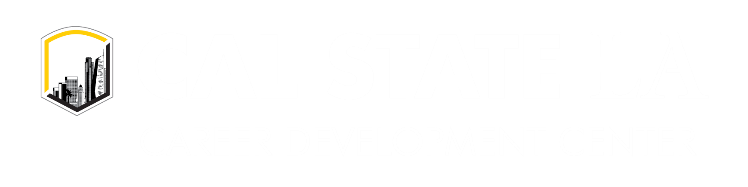 Let your resume network & follow us online for more tips!
Cal State LA Career Development Center | www.calstatela.edu/careercenter
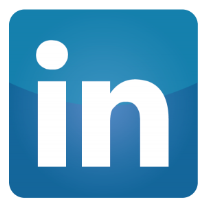 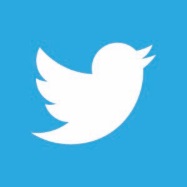 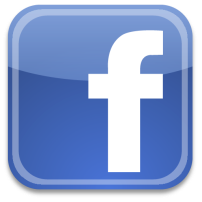 @CalStateLACareerCenter
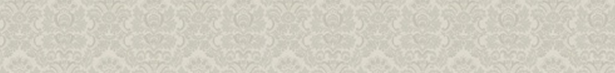 @calstatelacdctr